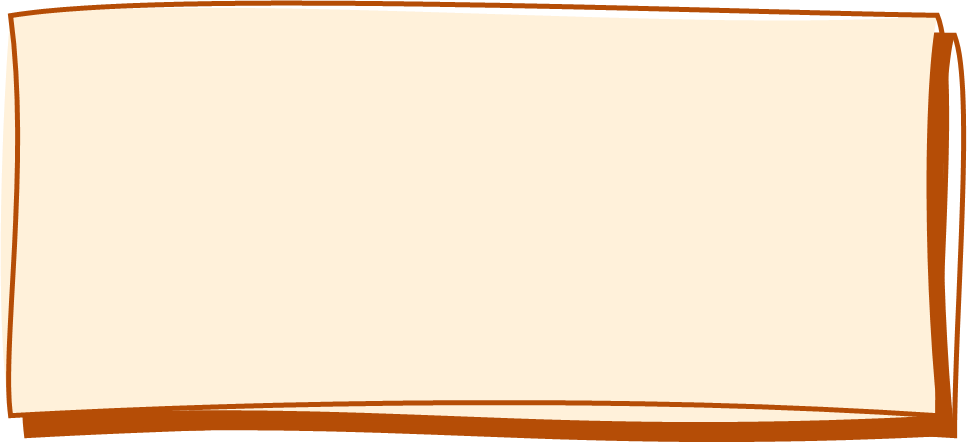 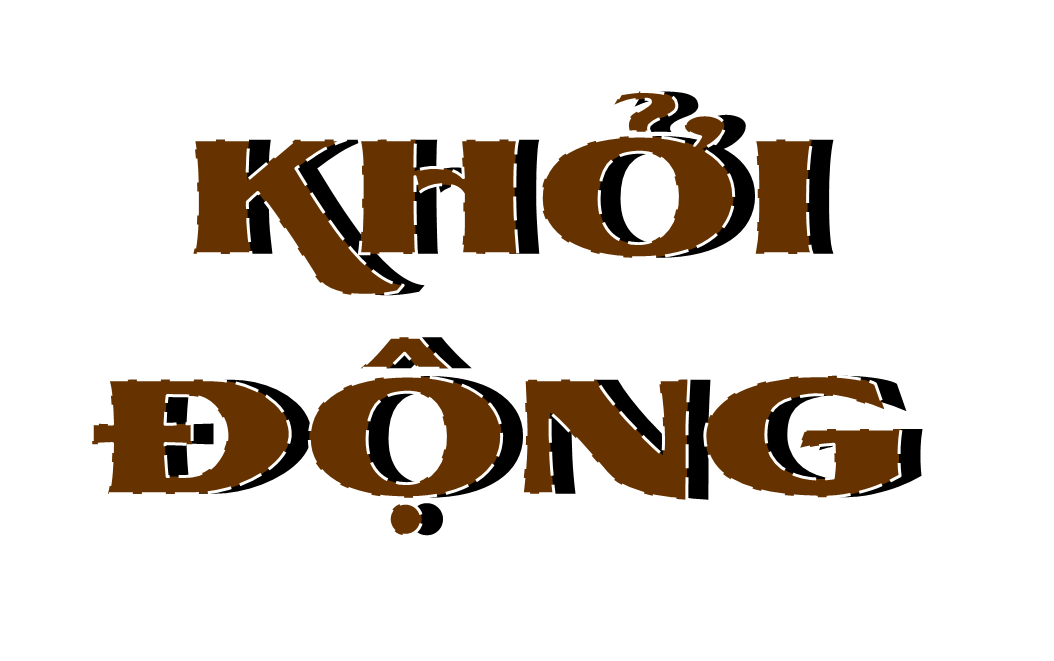 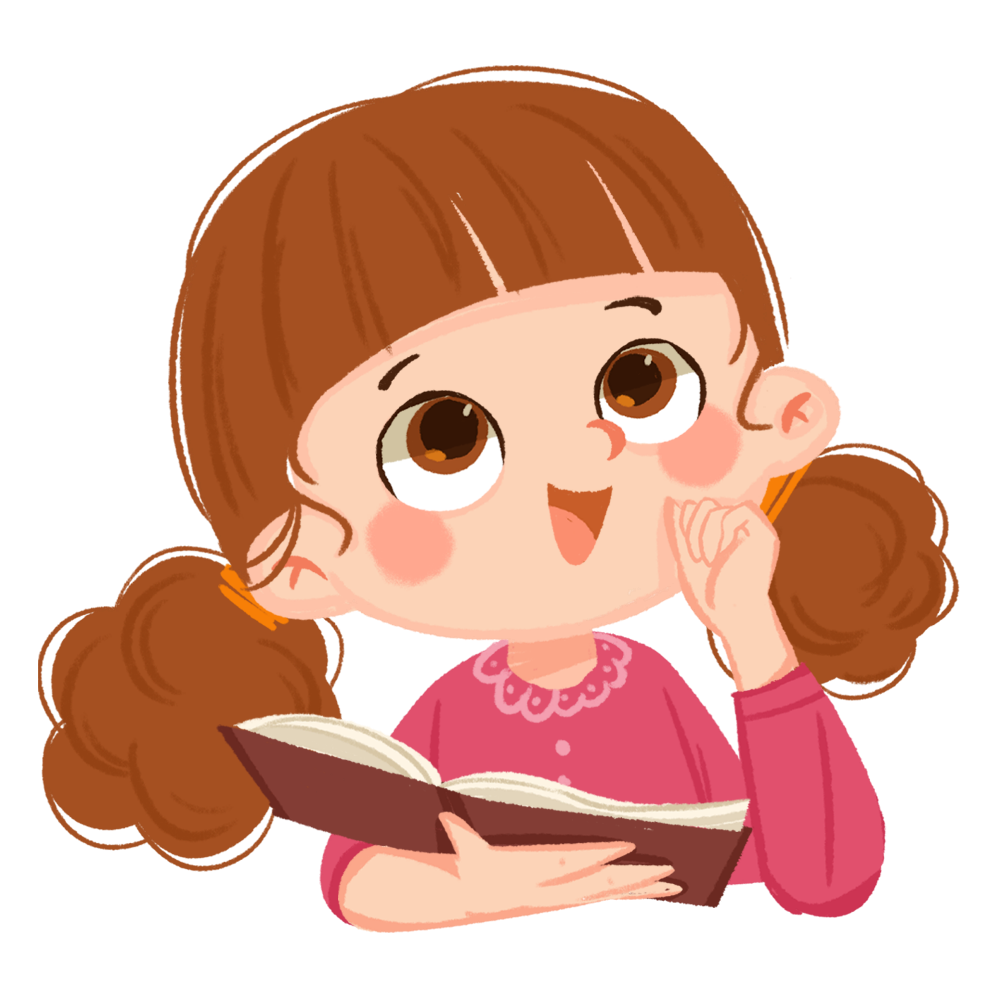 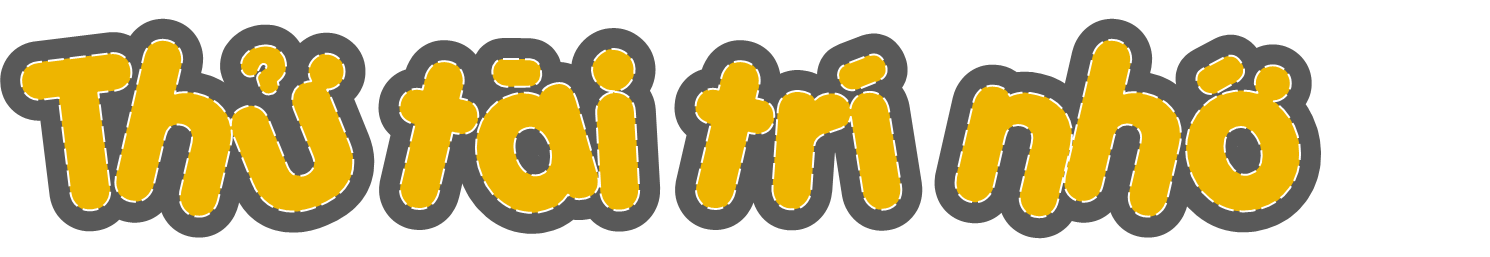 Luật chơi:
	Mỗi bạn nhỏ dưới đây có một thử thách nhỏ cho các em. Các em hãy chọn người đưa ra thử thách cho mình và hoàn thành nó nhé! Chúng ta cùng thi đua xem bạn nào có trí nhớ tốt nhất nào!
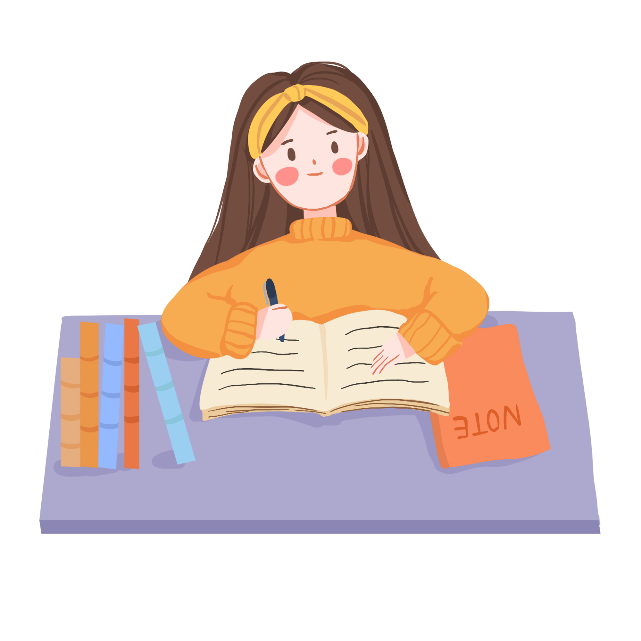 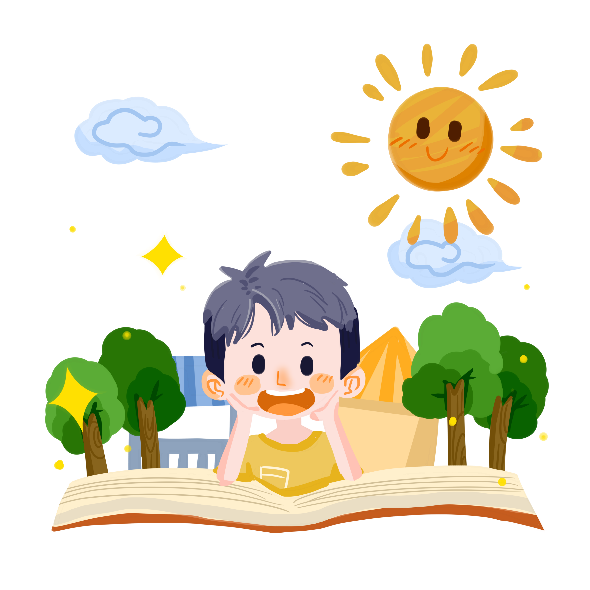 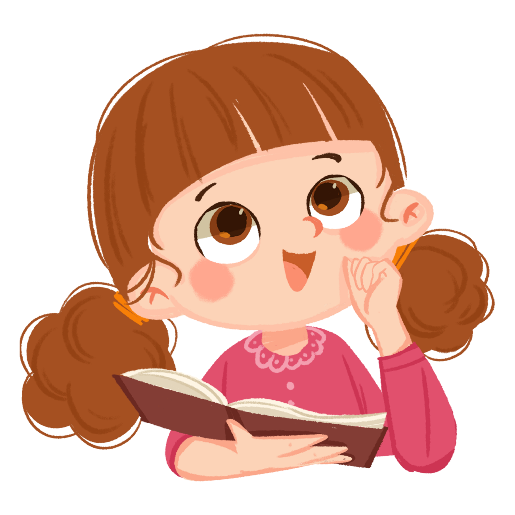 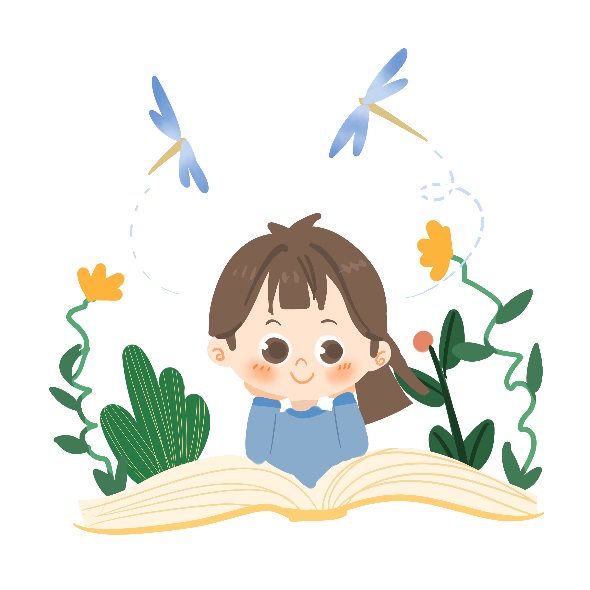 [Speaker Notes: Gv kích vào từng hình ảnh để đến slide câu hỏi. Nhấn vào khung chữ Thử tài trí nhớ đến đến bài mới]
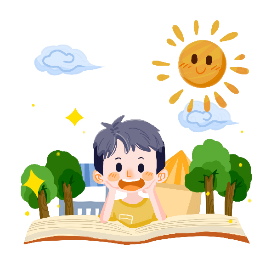 1. Muốn so sánh hai phân số khác mẫu số ta làm như thế nào?
Muốn so sánh hai phân số khác mẫu số ta có thể quy đồng mẫu số hai phân số đó, rồi so sánh hai phân số cùng mẫu số.
[Speaker Notes: Nhấn vào hình ảnh trên câu hỏi để quay lại slide trò chơi]
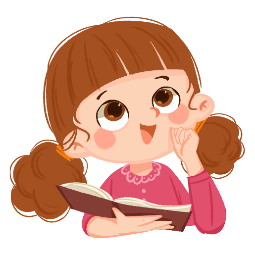 [Speaker Notes: Nhấn vào hình ảnh trên câu hỏi để quay lại slide trò chơi]
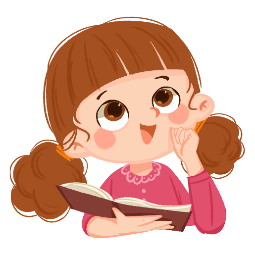 [Speaker Notes: Nhấn vào hình ảnh trên câu hỏi để quay lại slide trò chơi]
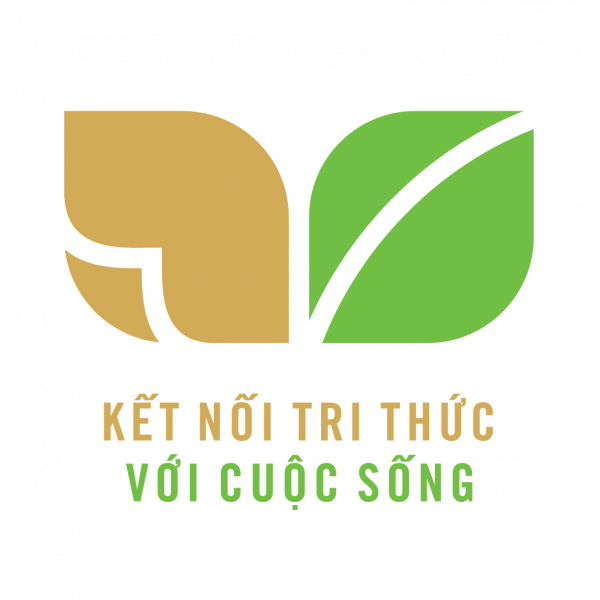 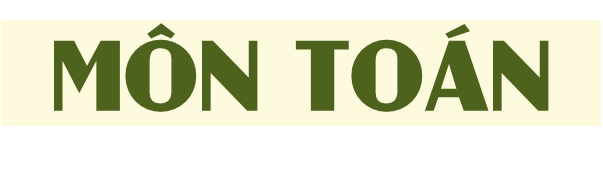 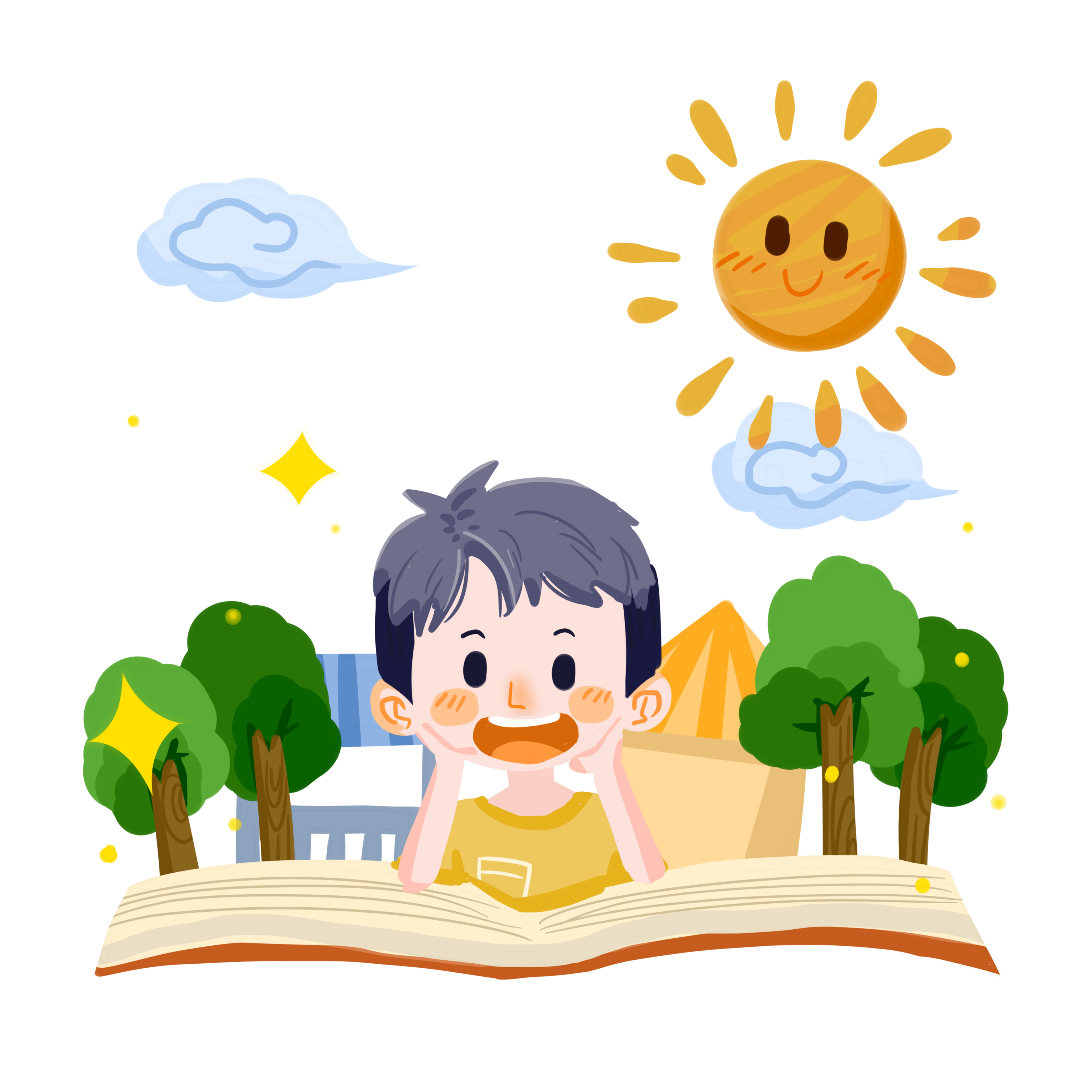 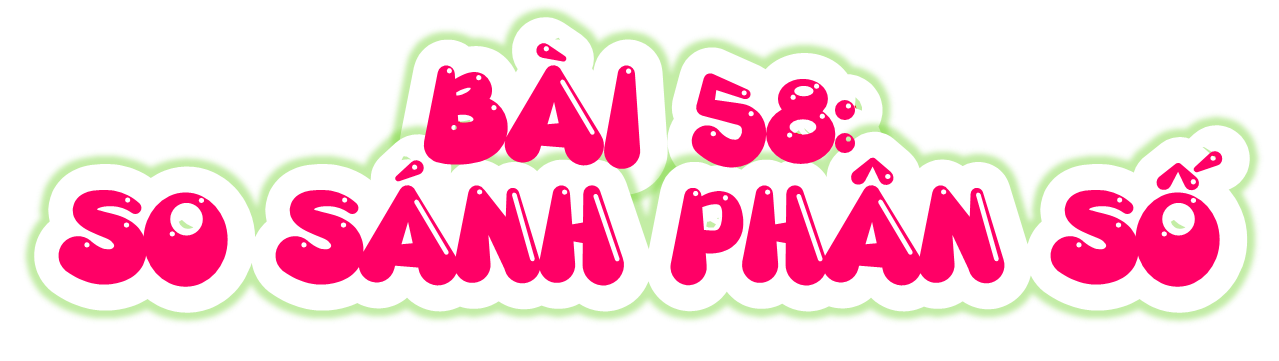 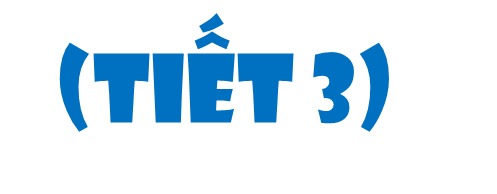 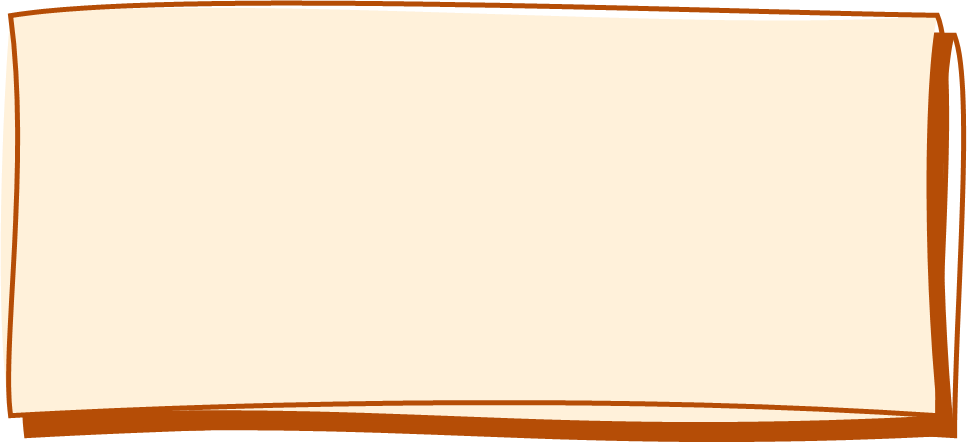 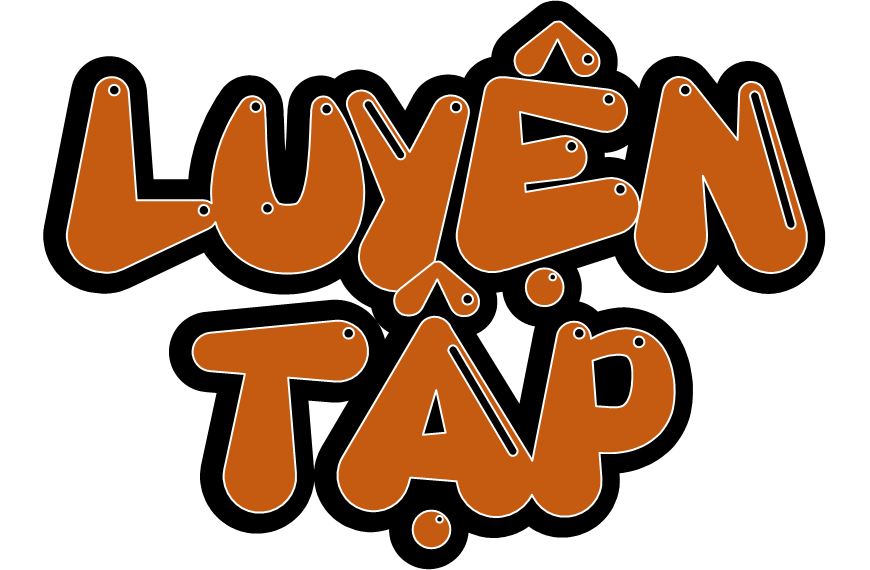 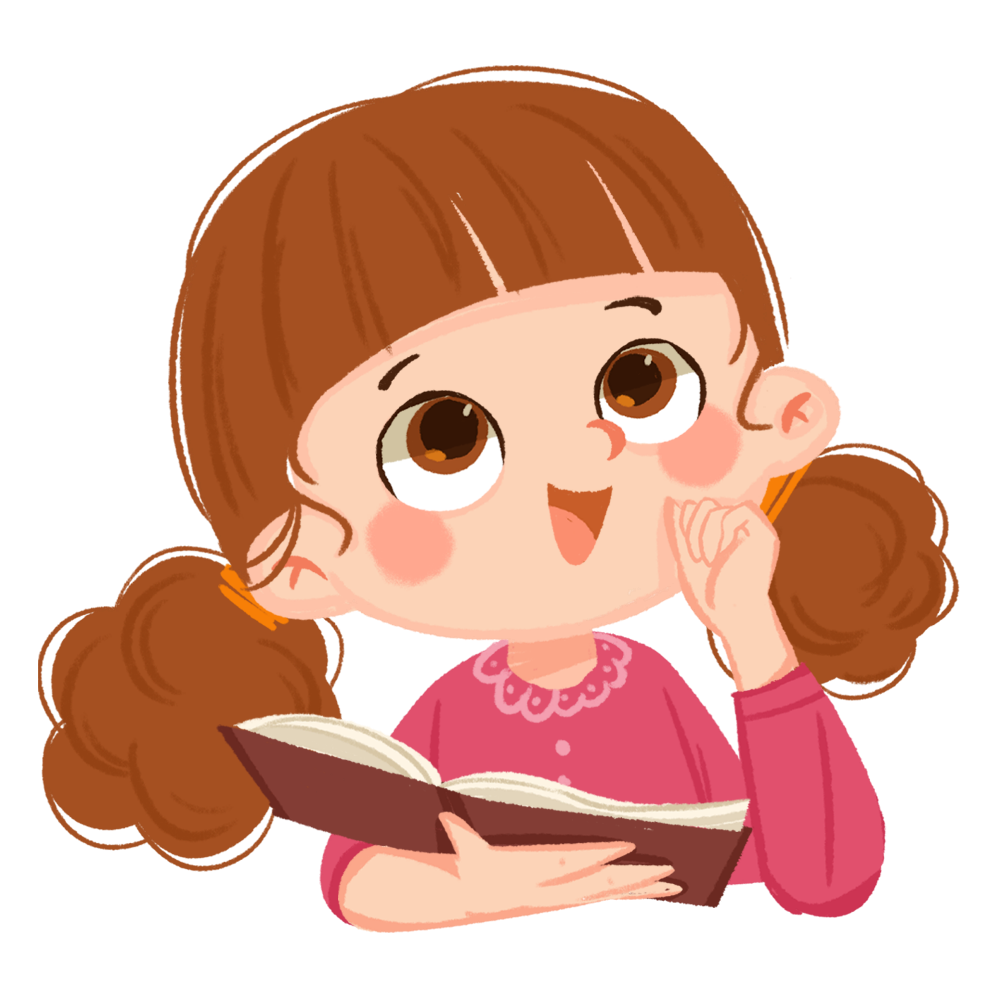 >, <, = ?
1
>
?
?
<
=
?
>
?
>
?
?
>
2
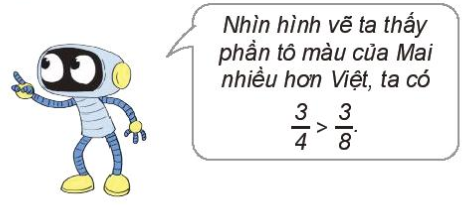 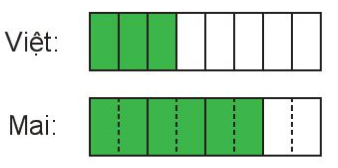 Hai phân số có cùng tử số, phân số nào có mẫu số bé hơn thì phân số đó lớn hơn.
b) >, <, = ?
2
>
<
?
?
Lượng nước đang có trong các bình A, B, C, D được ghi ở mỗi bình (như hình vẽ). Hỏi bình nào có lượng nước ít nhất?
3
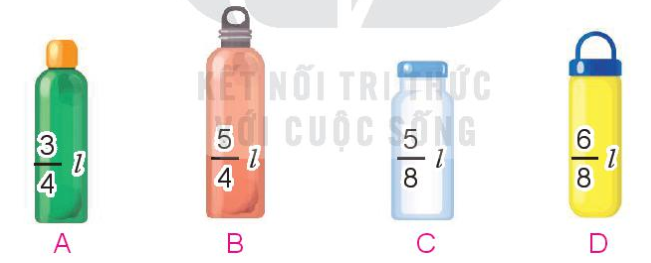 4
Chọn câu trả lời đúng.
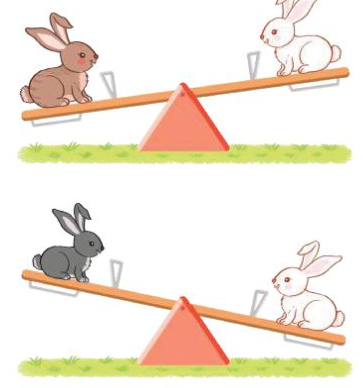 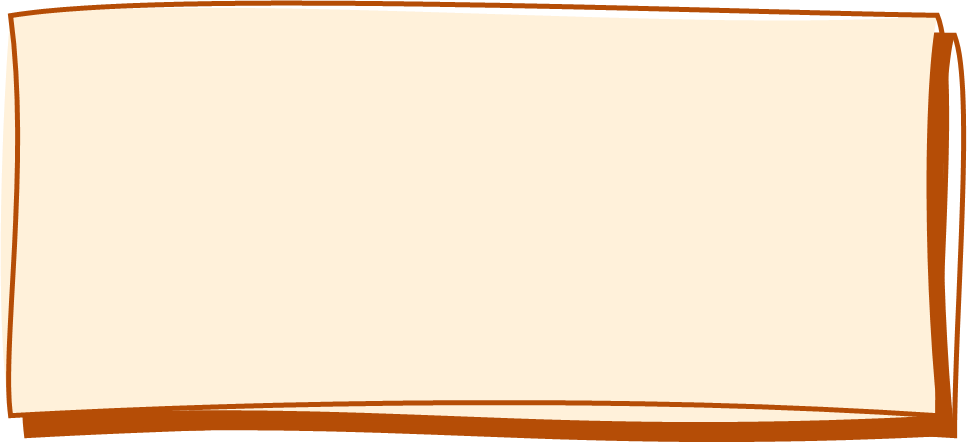 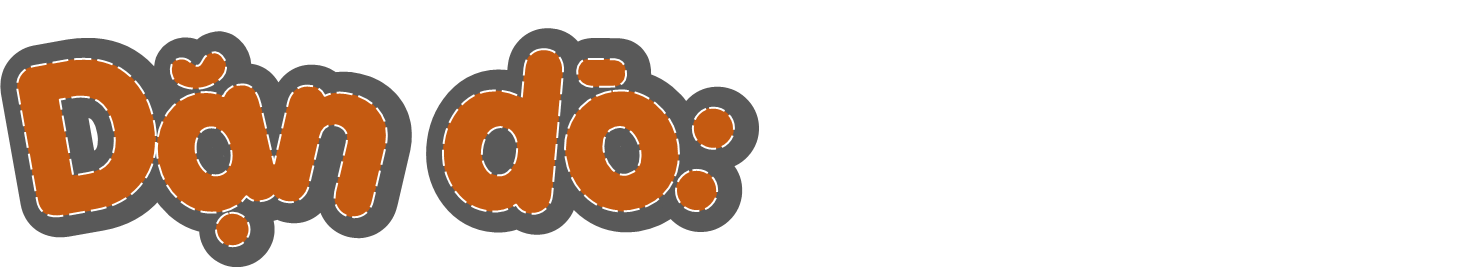 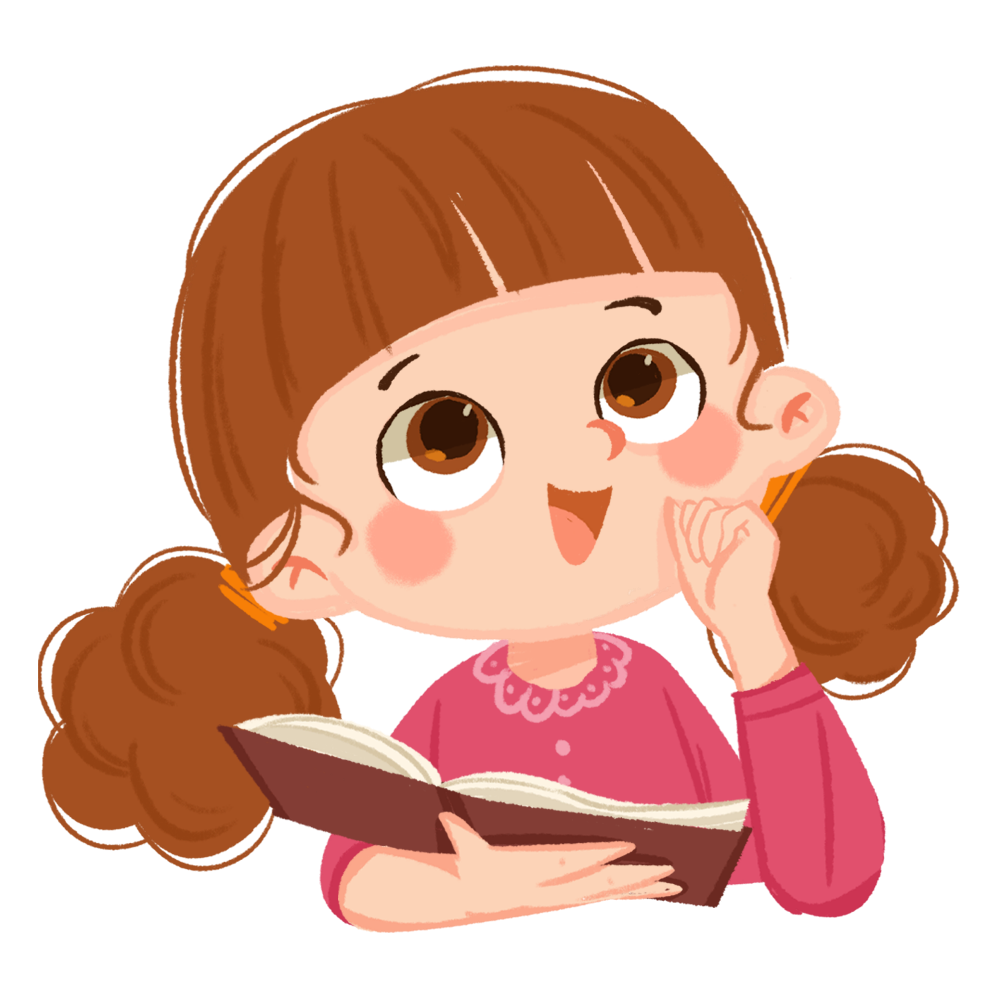 Ghi nhớ nội dung bài học
Làm bài tập trong VBT Toán
Chuẩn bị bài sau